RC: Signal to noise should compare to Enzo.  
RC: Please provide detailed comments since this issue was not discussed earlier and since it has important implications for our decisions
Signal to Noise Ratio Analysis
Enzo_2.5U (6. 2015)
Remarks

Data were taken from Km, Vmax measurement using Enzo.
Four [NAD+] were used as 100, 375, 750, 1500, and 3000uM. 
Consider AFU at 0 minutes as background.  
The S/B at same [NAD+] and time point, for Enzo is greater than that for in house enzyme
Enzo enzyme has relatively higher activity
Less amount of Enzo enzyme was used in reaction system, less influence to Developer.
XG combined_20ul (12.2015)
Remarks

Data were taken from Km, Vmax measurement using XG combined protein.
Four [NAD+] were used as 375, 750, 1500, and 3000uM. 
Consider AFU at 0 minutes as background.  
The S/B for lower [NAD+] and earlier time points are low, which indicated
Compare with Enzo, in house enzyme has low activity
20ul of enzyme used in the reaction may  interfere the assay buffer system. Assay buffer system is mainly for best performance of Developer. 
Out of the 50ul total reaction volume,  20 ul are dialysis buffer which may change the physio-chemical properties of reaction system, may cause less efficiency of Developer.
SM Batch 4_40ul (2.23.2016)
Remarks

Data were taken from Km, Vmax measurement from SM Batch 4 protein.
Four [NAD+] were used as 375, 750, 1500, and 3000uM. 
Consider AFU at 0 minutes as background.  
The S/B for lower [NAD+] and earlier time points are low, which indicated
Compare to Enzo, in house enzyme has low activity
Big amount of enzyme (40ul) used in the reaction somehow interferes the assay buffer system. Assay buffer system is mainly for best performance of Developer. 
Out of the 50ul total reaction volume,  40 ul are dialysis buffer which changes the physio-chemical properties of reaction system, may cause less efficiency of Developer.
XG Combined Batch _20ul (11.10.2015)
Enzo_2.5U (11.10.2015)
Remarks

Data were taken from DHP1c EC1.5 measurement. 
Both XG combined enzyme and Enzo were applied. 
It’s good for comparison since they were done at same day.
Consider AFU at 0 minutes as background.  
At zero minutes, the background increased as increasing [DHP1c] because of the emission of DHP1c at 450nm. 
Enzo enzyme achieves better S/B than in house enzyme does. Take home lessons here:  
The selection of proper DHP1c concentration for initial rate study is important. 
So far, the S/B of [DHP1c]<50uM for in house enzyme and Enzo,  are > 0.5 and ≽1, respectively
RC: Also, compare the standard errors (or the cvs) of the Enzo and urea purified enzymes.
cv% analysis (Km, NAD+)
Remarks

Data were taken from MM-fitting for control experiments in assay buffer using both Enzo and in house enzyme.
Enzo enzyme 
Km varies from batch to batch. The cv% varies too.
Alok mentioned that the Enzo purity is less than 70% and that might contribute to the batch to batch differences in Kms
In house enzyme
Kms do not vary much for XG batch I and II 
Kms are very close for SM batch 2 and batch 4
RC Comments (3.3.2016)
Although we see a lower signal to noise for Enzo (higher activity, lower purity) compared to pure in house enzyme, it appears this does not necessarily translate into smaller standard errors of the kinetic parameter estimates (which are the quantities of interest). 
XG: I agree. For two set of Km using Enzo, cv% were 9.2 and 25.7 respectively. For two batches from XG, the cv% vary. But the batches from SM got close cv%. Based on these, it is hard to conclude that data with lower S/N will generate smaller cv for kinetic model fitting.

You also commented that low purity enzyme has less reproducible properties. 
XG: Low purity enzyme means there are some impurities in the enzyme. The impurities can be other proteins. Then it raised up two issues
The reproducible
If the Km, Vmax are represent for this specific enzyme (SIRT3 here).
That is another reason why people report purity in the paper for mechanistic study.
RC: Plan for comparing Kms of various urea batches
QC standard for In house protein purification
Write up detailed protocol for urea method purification (Time frame should be included) . This should include
LB medium preparation
Inoculation of cells from glycerol stock stored in -80oC overnight
Grow in 200ml flask and IPTG induction
Overnight culture and harvest cells
Check protein expression level
Purification 
Check the elution portion for dialysis
Aliquot final protein

Write up protocol for concentration and activity measurement
Define our own U for measurement
Modify protocol not to dependent on Enzo protein
The measurement should take twice at different day

Follow the protocols straightly to achieve the reproducible QC value from batch to batch. 
Concentration
Activity
Yield 
Purity

 Km and Vmax measurement
Based on the calculation from Concentration/specific activity, using same U protein for the activity assay.
Standard deviation should be calculated based on 3+ batches.
For a set of kinetic study, multi-batches who has close [ ], activity, and purity should be pooled together.
The Km and Vmax need to be measured for combined protein.

Note: Not sure if the km and vmax can be determined after combination of different batches of protein. By this way we can save protein and time.
RC: Please also reply regarding reported Km of sirt3 in literature where it was highly pure and the substrate used. Also indicate how much enzyme soln was used since as I understand that may give us some idea of its specific activity. Finally, the activity assay used.
XG:
Remarks
SIRT3 is a NAD+-dependent deacetylation enzyme. It has NAD+ and Acetylated peptide as substrates. The Km value varies as  SIRT3 enzyme with different sequence or using different substrate peptide.
JBC paper claim >98% pure for SIRT3 (102-399). 0.24-62.5 nM of such enzyme was used for experiments. This is an example of high purity with high activity.
[1] Crystal Structures of Human SIRT3 Displaying Substrate-induced Conformational Changes. L. Jin, W. Wei et al. JBC 284 (2009) 24394-24405.
[2] Ex-527 inhibits Sirtuins by exploiting their unique NAD+-dependent deacetylation mechanism. M. Gertz, F. Fischer et al. PNAS (2013) E2772-E2781.
[3] A Novel Continuous Assay for the Deacylase Sirtuin 5 and Other Deacetylases. C. Roessler, et al. J. Med. Chem. 58(2015) 7217-7223.
RC (3.4.16): I noticed that the PNAS paper you cited in one slide did not report purity. This paper dealt with mechanism. You had previously mentioned that mechanistic papers almost always use high purity enzyme and report it.
XG: It is strange to me that no enzyme purity was reported in this PNAS paper. The authors just briefly mentioned that “Recombinant human Sirt1, Sirt3, and Sirt5 were purified as described previously (12, 45).” When I looked through reference 12 where they cited another reference (ref. 45) as original literature. Finally I read reference 45 and did not find the purity data for their own purified protein. 
[12] Gertz M, et al. (2012) A molecular mechanism for direct sirtuin activation by resveratrol. PLoS ONE 7(11):e49761.
[45] Schlicker C, Gertz M, Papatheodorou P, Kachholz B, Becker CF, et al. (2008) Substrates and regulation mechanisms for the human mitochondrial sirtuins Sirt3 and Sirt5. J Mol Biol 382: 790–801.

RC(3.4.16): How do you reconcile this? Is it your opinion that with difficult to purify enzymes that lose activity easily, that mechanistic studies often do not use high purity enzyme? Any other examples?
XG: If we only look at how much protein used for the assay (2.5uM), at least, we can tell the protein is very active. In their protocol, there are two columns they use. First, they used customized column with talon resin. Then a HiTrap Q anion exchange column was used. Also steps of pooled and concentrated were involved. These procedure should take longer time than what takes in our method. 

RC (3.4.16): Is there any scope for requesting purification protocol from other SIRT3 groups that achieved high purity high activity? I mean, are they obliged to provide this protocol info if requested?
XG: The published protocol is listed in Slide 11 from reference 45. We can request for purification protocol. I am not sure how detail they can provide unless we try to contact them. 

RC (3.4.16): Regarding reported Km, I assume all three you showed were Km,NAD+ (not peptide).
XG: Yes. The Km reported were Km, NAD+. I have made a change on the Table (Slide 9).
Cloning, recombinant expression, and purification of Sirt3

The human SIRT3 gene was PCR-amplified from a full length cDNA clone (clone ID IRAUp969G044D6; RZPD, Berlin, Germany) as template. 
The full-length SIRT3 gene and N- and C-terminal deletion constructs were cloned into pET151/D-TOPO (Invitrogen, Carlsbad, CA, USA), resulting in constructs with an N-terminal His-tag and a linker comprising a TEV protease cleavage site. 
Sirt3 constructs were expressed in Escherichia coli Rosetta2 cells (Merck, Darmstadt, Germany) in LB/ampicillin/ chloramphenicol medium at 37 °C until the OD600 had reached 0.6–0.8. 
Sirt3 expression was induced with 0.5 mM IPTG, and cells were incubated overnight at 20 °C. After the cells had been harvested, they were disrupted using an Emulsiflex (Avestin, Inc., Ottawa, Canada), and cell debris was removed by 40 min of centrifugation at 4 °C and 18,000 rpm in an HFA22.50 rotor. 
The supernatant was supplemented with 10 mM imidazole and incubated with talon resin (Clontech, Mountain View, CA, USA) for 1 h at 4 °C. The resin was transferred into a column, washed with 10 vol of buffer A [50 mM Tris/HCl (pH 7.8) and 500 mM NaCl] and 10 vol of buffer B [50 mM Tris/HCl (pH 7.8), 200mMNaCl, and 10mMimidazole], and eluted with 50 mMTris/HCl (pH 7.8), 20 mMNaCl, and 150mM imidazole. Fractions were supplemented with 0.5 mM ethylenediaminetetraacetic acid (EDTA) and 2 mM DTT, and analyzed by SDS-PAGE. 
The protein was then pooled and concentrated in a Centricon-10 concentrator. Only Sirt3 construct 114–380 was applied to a HiTrap Q anion exchange column (GE Healthcare, Waukesha, WI, USA) equilibrated with buffer C (50 mM NaCl and 50 mM Tris/ HCl, pH 7.8) and eluted with a gradient to buffer D (1 M NaCl and 50 mM Tris/HCl, pH 7.8). 
All Sirt3 constructs were digested overnight at 4 °C with TEV protease to cleave off the His-tag and run over a Superose12 gel filtration column (GE Healthcare) in buffer E [20mMTris/ HCl (pH 7.8), 50 mM NaCl, and 2 mM DTT]. 
The protein was analyzed by SDS-PAGE, reconcentrated, and shockfrozen in liquid nitrogen for storage at −80 °C. 
The Sirt3 construct 102–399 was purchased from Biomol (Plymouth Meeting, PA, USA).
Schlicker C, Gertz M, Papatheodorou P, Kachholz B, Becker CF, et al. (2008) Substrates and regulation mechanisms for the human mitochondrial sirtuins Sirt3 and Sirt5. J Mol Biol 382: 790–801.
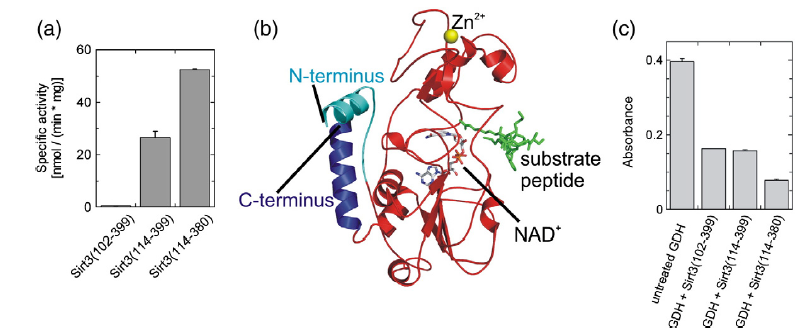 Increased activity of N- and C-terminally truncated Sirt3. (a) Specific activity against a peptide substrate of the
longest Sirt3 form after proteolytic processing that covers residues 102–399. N-terminal truncation increases the specific activity dramatically, and an additional C-terminal truncation activates the catalytic core further. (b) Homology model of Sirt3 based on the crystal structure of Sirt2. The part comprising the catalytic core is shown in red. The NAD+ and peptide ligands were manually placed into their binding sides based on the crystal structure of their complex with a bacterial Sir2 homolog from T. maritima. Parts removed in N- and C-terminal truncation constructs are shown in cyan and blue, respectively. (c) Level of acetylation of GDH tested in ELISA. The shortest Sirt3 form Sirt3(114–380) deacetylates more efficiently than Sirt3(114–399) and Sirt3(102–399), which show activities comparable to each other.
Schlicker C, Gertz M, Papatheodorou P, Kachholz B, Becker CF, et al. (2008) Substrates and regulation mechanisms for the human mitochondrial sirtuins Sirt3 and Sirt5. J Mol Biol 382: 790–801.
-- Guan and Alok said others from Sirtris (or other groups) had same problem of low activity of highly pure SIRT3. Please validate this statement with details from their papers. V important.
AU: Regarding high purity and low activity relationship, as far as I remember, it was Enzo’s suggestion not from academic publications as they used different construct of Sirt3.
XG: Our first hand info was from Enzo. At that time, Enzo scientist (Jonathan Bohn <jbohn@enzolifesciences.com>) responded according to low purity issue as following  “All lots of SIRT1 (BML-SE239) and SIRT3 (BML-SE270) are partially purified by single-step affinity chromatography and gel filtration.  Please note these enzymes are purely sold by activity and not by weight. So, regardless of purity, there is still a defined amount of enzymatic activity.  For most enzymes, activity degrades as a function of time.  Therefore you will only have a finite period of time to manipulate the enzymes before the activity disappears completely.  The severity of the drop depends on the molecule’s identity, but for some of them multi-stage chromatography is simply not an option. Since the activity is the most interesting aspect of the protein for most customers, these enzymes were developed to maximize specific activity, not purity.”
 
The gel picture shown less than 70% pure for the target protein (The target protein band should show below 36kDa marker).
 
The responses for couple of our questions is listed below
PMC-AT: Can you produce SIRT1/SIRT3 protein with higher purity such as >90%? If you can, we are willing to purchase. Would you provide  the cost for such high purity? How long does it take?
Enzo: Our current purification method is intended primarily to service the needs of the related kit to provide maximal activity.  It is entirely possible that we could further develop the purity specification, but in that case we can no longer guarantee the specific activity we have seen historically.  Active enzymes which are more extensively handled have a tendency to lose their enzymatic activity.  If that’s acceptable, we would typically require fairly large bulk purchases or some other compensatory mechanism (eg, authorship or endorsement) to compensate for the cost of method development.   
PMC-AT: Is that the case for human SIRT1(BML-SE239)? In short, lower or no activity when high purity is required.
Enzo: Yes.  The impurities appear to be distinct, but at similar levels for BML-SE239 as well.
 
Literature* indicated that enzyme activity can be lost during purification steps depending the method/reagent used in the purification procedure. *The problems associated with enzyme purification, E. Dako, AM. Bernier et al. Chemical Biology, chapter 2, 19-40. Edited by Prof. Deniz Ekinci.
  
In summary, for some enzyme, the longer you proceed for purification, the less activity it will maintain. Then, to achieve higher purity, more steps will be needed for purification, then enzyme most likely loss more activity than those has less purity. There’s no direct statement saying “enzyme with higher purity has low activity”.
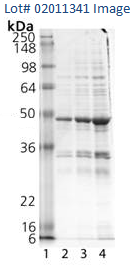 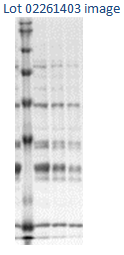 RC: Has guan done any triplicate expts w urea enzyme to assess signal to noise, given that claim is that signal to noise is poor for urea enzyme?
XG: Data from two expts w urea enzyme were analyzed (slides 3 and 4). Compare to Enzo, S/N ratio is low for urea enzyme.

RC: Guan to summarize in writing her comments about developer. 
XG: FdL assay has two steps. The addition of 1xDeveloper is taken into second step, in which the fluorescent signal produced by deacetylated peptide was released. The performance of Developer matters the experimental results. One example is the inter-day standard curve experiments. Assume the standard stock solution is good. At different day, the slope of standard curve can vary from 167 to 342, which is significate. That indicated that the concentration or Content of active component of Developer solution changed. 

Coming back to our kinetic assay, it may be necessary to have standard curve accompany with the kinetic experiments to make sure the same Developer solution being used. Then minimize the inter-day experimental variation.

RC: Need to ensure w/ FdL that we use comparable developer across NAD oncentrations; Guan to elaborate on this.
XG: As mentioned above, the necessary standard curve need to be performed. At the experimental design stage,  the proper standard curve need to take into account. 
how many reactions need to be done at once with standard curve
Should all of the standard curves need to be done every time? like, In assay buffer, with [DHP] in assay buffer
how many space in 96-well plate is available
how much more time needed